Teknologiateollisuuden Talousnäkymät

23.10.2019
Pääekonomisti
Petteri Rautaporras
24.10.2019
Teknologiateollisuus
1
Maailmantalouden näkymät heikkenevät jatkuvasti
24.10.2019
Teknologiateollisuus
2
Maailmankaupan kasvu ollut pysähdyksissä jo puolitoista vuotta
Viennin määrän kehitys
Lähde: Macrobond, The CPB Netherlands Bureau for Economic Policy Analysis
24.10.2019
Teknologiateollisuus
3
Ostopäällikköindeksin perusteella euroalueen kasvu on pysähtynyt
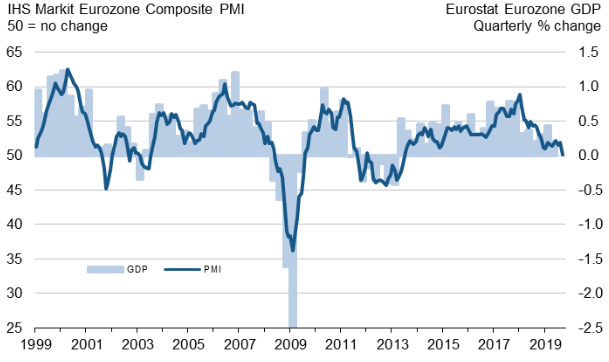 Lähde: IHS Markit
24.10.2019
Teknologiateollisuus
4
Saksan teollisuudessa tilanne jatkanut heikentymistään
Saksan teollisuuden ennakoivia indikaattoreita
Saldoluku
Saldoluku
Lähde: Euroopan komissio, Macrobond
24.10.2019
Teknologiateollisuus
5
Suomea koskevia suhdanne-ennusteita
*) Euroopan komissio ja IMF raportoivat yhdenmukaistetun kuluttajahintaindeksin
Koottu 23.10.2019
24.10.2019
Teknologiateollisuus
6
Työllisyysaste parani pitkästä aikaa hieman, mutta työttömyysaste ei ole enää laskenut
Työllisyysasteen trendi, %
Työttömyysasteen trendi, %
Lähde: Tilastokeskus
24.10.2019
Teknologiateollisuus
7
Suomen kustannuskilpailukyky on parantunut, mutta kirittävää on edelleen
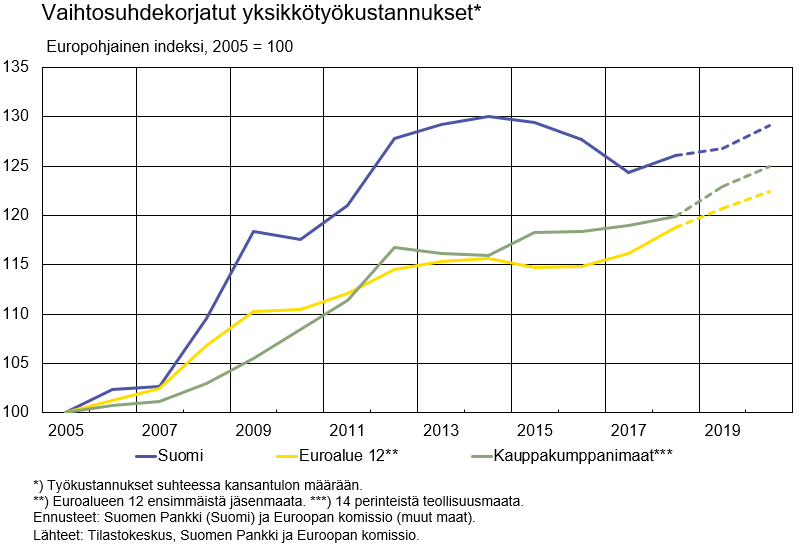 24.10.2019
8
Suomen kasvu ja viennin menestys kulkevat käsi kädessä
Lähde: Tilastokeskus, Macrobond
24.10.2019
Teknologiateollisuus
9
Suomalaisessa teknologiateollisuudessa tapahtunut käänne heikompaan
24.10.2019
Teknologiateollisuus
10
Teknologiateollisuuden liikevaihto Suomessa oli noin 79 miljardia euroa vuonna 2018
Kausipuhdistetut teollisuuden ja palveluiden liikevaihtokuvaajat
Lähde: Macrobond, Tilastokeskus
24.10.2019
Teknologiateollisuus
11
Teknologiateollisuuden liikevaihto Suomessa
Kausipuhdistetut teollisuuden ja palveluiden liikevaihtokuvaajat
Osuudet liikevaihdosta 2018: kone- ja metallituoteteollisuus 40 %, elektroniikka- ja sähköteollisuus 20 %, tietotekniikka-ala 18 %, metallien jalostus 14 %, suunnittelu ja konsultointi 8 %
Lähde: Macrobond, Tilastokeskus
24.10.2019
Teknologiateollisuus
12
Teknologiateollisuuden* uudet tilaukset Suomessa
Miljoonaa euroa, käyvin hinnoin
*) Pl. metallien jalostus, pelialan ohjelmistoyritykset ja datakeskukset
Lähde: Teknologiateollisuus ry:n tilauskantatiedustelun vastaajayritykset, 
viimeisin tieto heinä-syyskuu 2019.
24.10.2019
Teknologiateollisuus
13
Uusia tilauksia saatu teknologiateollisuuden teollisuustoimialoilla selvästi aiempaa heikommin
Muutos saatujen uusien tilausten arvossa yrityksittäin edelliseen neljännekseen verrattuna, III,2019 / II,2019
Kaksi kolmasosaa alan teollisuusyrityksistä raportoi, että ne ovat saaneet loppukesän ja alkusyksyn aikana vähemmän tilauksia kuin edellisellä kvartaalilla
Yritykset satunnaisjärjestyksessä
Lähde: Teknologiateollisuus ry:n tilauskantatiedustelu
24.10.2019
Teknologiateollisuus
14
Kone- ja metallituoteteollisuuden uudet tilaukset Suomessa
Miljoonaa euroa, käyvin hinnoin
Lähde: Teknologiateollisuus ry:n tilauskantatiedustelun vastaajayritykset, 
viimeisin tieto heinä-syyskuu 2019.
24.10.2019
Teknologiateollisuus
15
Teknologiateollisuuden* tilauskanta Suomessa
Miljoonaa euroa, käyvin hinnoin
Yhteensä
*) Pl. metallien jalostus, pelialan ohjelmistoyritykset ja datakeskukset
Lähde: Teknologiateollisuus ry:n tilauskantatiedustelun vastaajayritykset, 
viimeisin tieto 30.9.2019.
24.10.2019
Teknologiateollisuus
16
Henkilöstömäärän kasvu ja uusien rekrytointien määrä laskusuunnassa
Lähde: Teknologiateollisuus ry:n henkilöstötiedustelu
24.10.2019
Teknologiateollisuus
17
Syyskuun lopussa teknologiateollisuudessa oli henkilöstöä 11 600 enemmän kuin vuonna 2018 keskimäärin
Lähde: Tilastokeskus, Teknologiateollisuus ry:n henkilöstötiedustelu
24.10.2019
Teknologiateollisuus
18
Teknologiateollisuuden yritysten saamat tarjouspyynnöt Suomessa*
*) ”Onko tarjouspyyntöjen määrässä viime viikkoina näkyvissä oleellista vähenemistä tai lisääntymistä, kun verrataan tilannetta noin kolme kuukautta sitten vallinneeseen tilanteeseen”. Saldoluku = niiden yritysten osuus, joissa tarjouspyyntöjen määrä on lisääntynyt – niiden yritysten määrä, joissa tarjouspyyntöjen määrä on vähentynyt.
Lähde: Teknologiateollisuus ry:n tilauskantatiedustelu, 
viimeisin kyselyajankohta lokakuu 2019.
24.10.2019
Teknologiateollisuus
19